Fire Inspection and Code Enforcement
8th EditionInspector I
Chapter 3 — Fire Behavior
Learning Objective 1
Describe the various components of fire behavior.
3–1
All fires involve a heat-producing chemical reaction between a fuel and an oxidizer.
3–2
When material burns, heat is generated faster than it dissipates, causing temperature to increase.
3–3
Theoretical foundations of physical science must be translated into fire science.
3–4
Understand the many factors that contribute to the science of fire.
3–5
Understanding the concept of fire enables inspectors to identify and mitigate hazards.
3–6
Knowledge of fire protection issues prepares inspectors to determine occupancy requirements.
3–7
Physical change occurs when substances remain chemically the same, but change in size, shape, appearance.
3–8
Oxidation is a chemical reaction that involves the combination of an oxidizer with other materials.
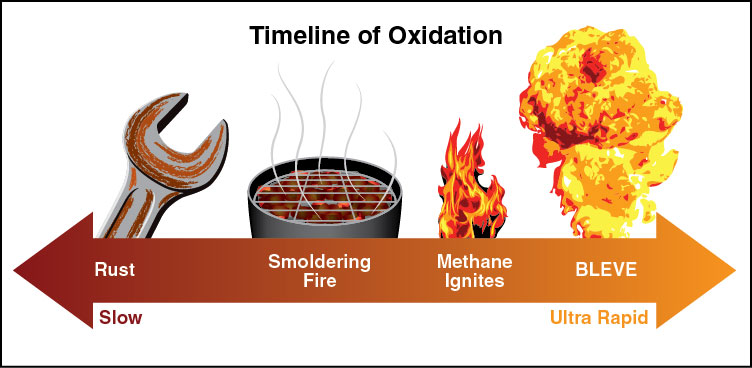 Oxidation can be slow (rust) or rapid (combustion)
3–9
Physical and chemical changes involve an exchange of energy.
Combustion releases potential energy
3–10
Know the difference between exothermic and endothermic reactions.
Reactions that give off energy (fire) = exothermicReactions that absorb energy (steam) = endothermic
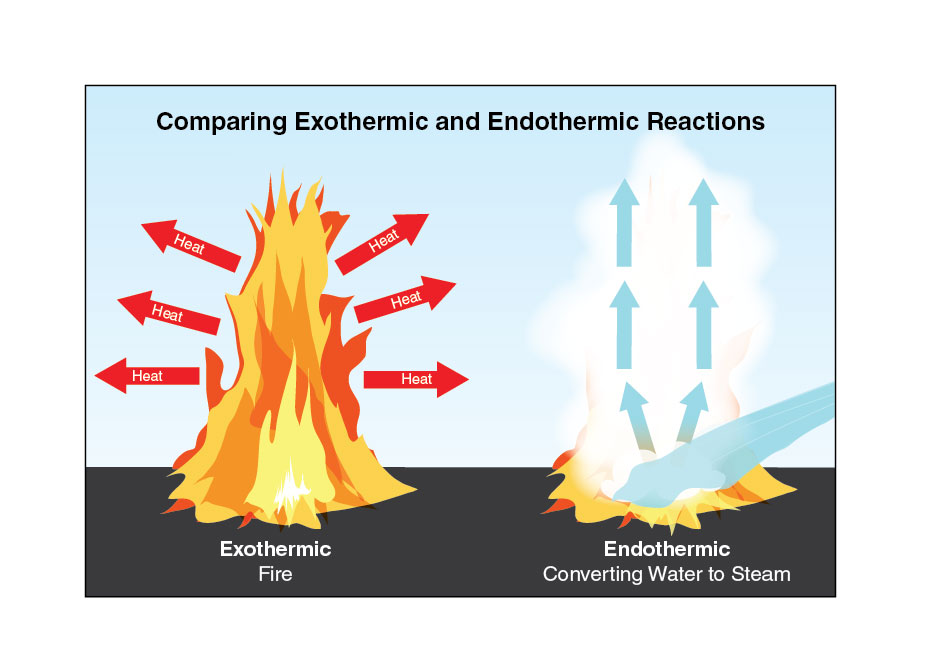 3–11
Know the difference between flaming and nonflaming combustion.
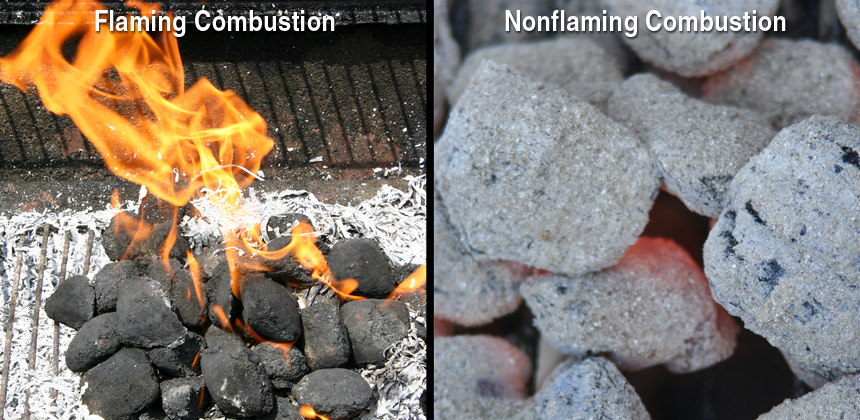 Produces a visible flame above material’s surface
Occurs more slowly, lower temperatures; smoldering glow
3–12
Inspectors need to know the two models of fire.
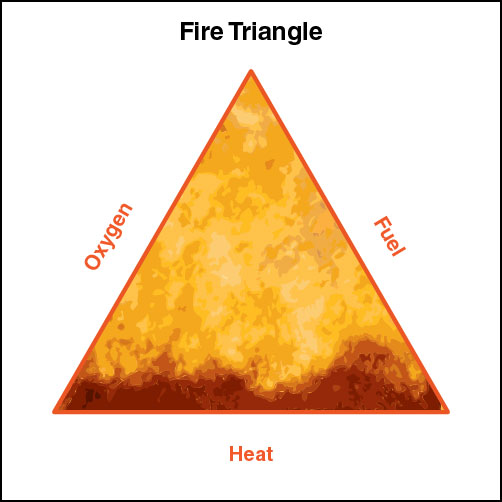 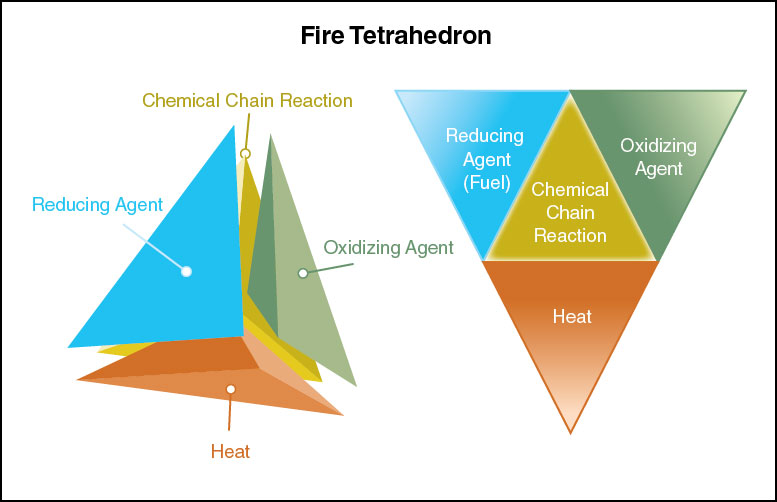 Both explain the elements of fire and how fires can be extinguished
3–13
The fire triangle is the oldest and simplest model.
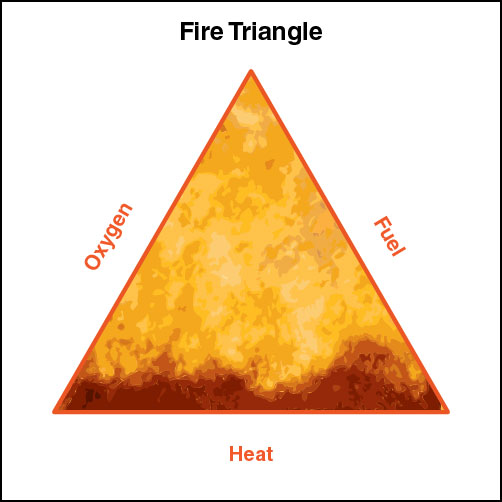 Shows 3 elements necessary for fire
Remove any one of the elements, fire will extinguish
3–14
The fire tetrahedron explains fires involving certain types of substances and agents needed to extinguish them.
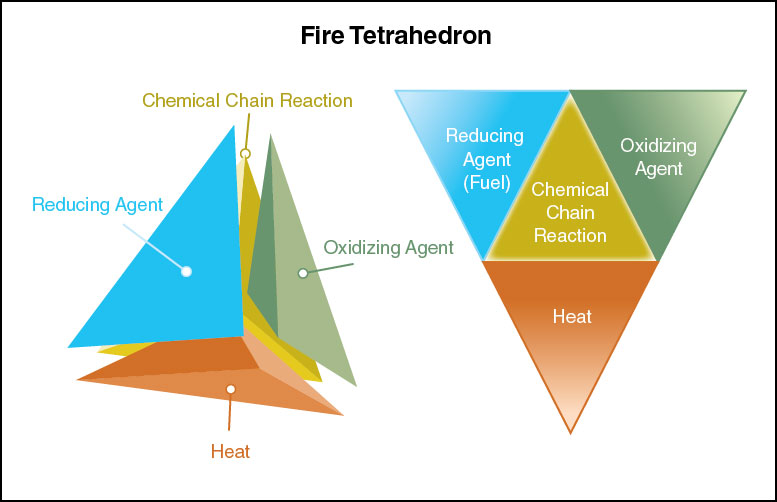 Created after determining an uninhibited chemical reaction is needed for a fire to occur
3–15
Know the characteristics of nonflaming combustion.
Occurs when burning is localized on or near the fuel’s surface
Occurs more slowly
Occurs at lower temperatures
Produces a smoldering glow
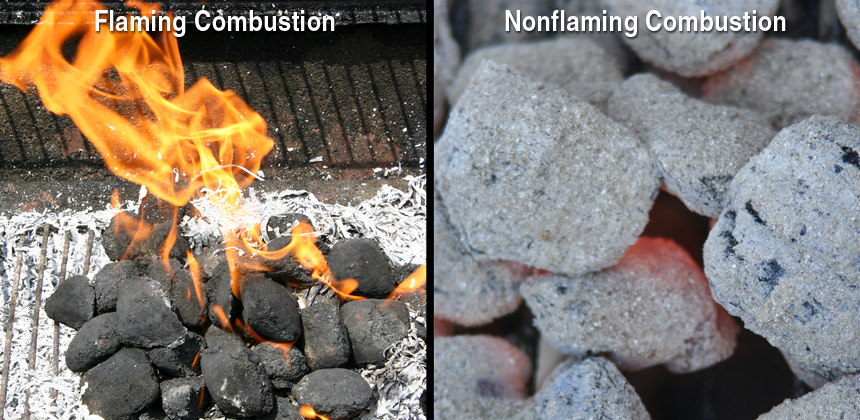 3–16
Know the characteristics of flaming combustion.
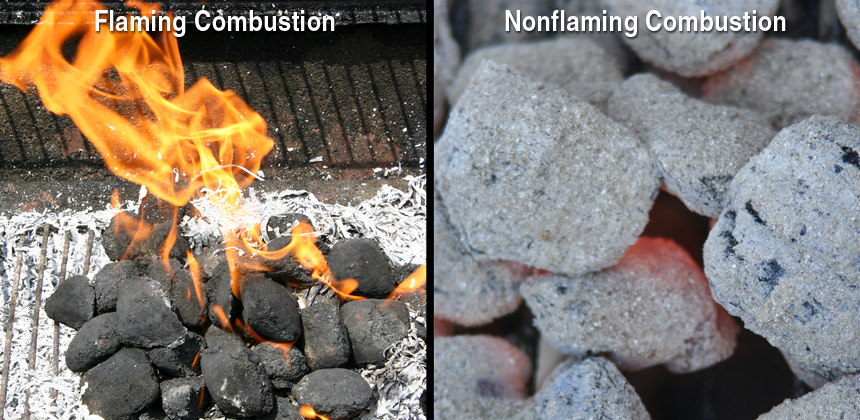 Oxidation involves fuel in the gas phase
Requires liquid/solid fuels to be vaporized
When heated, fuels give off vapors
Vapors mix with oxygen
Produces flames
All elements of the fire tetrahedron must be present
Stopped by interrupting the chemical chain reaction
3–17
Have a clear understanding of temperature, energy, and heat.
3–18
The freezing and boiling points of water provide a simple way of comparing temperature scales.
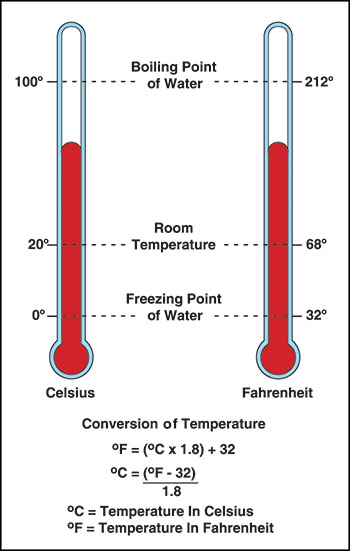 A measure of kinetic energy of the particles in a sample of matter
Expressed in terms of units or degrees
Celsius = metric system
Fahrenheit = customary system
3–19
Inspectors need to understand the characteristics of energy.
3–20
Inspectors should know energy exists in many forms.
3–21
Inspectors need to know energy classifications.
3–22
Energy can change from one to the other
Inspectors need to understand the concept of power as it relates to combustion.
3–23
Inspectors should know the unit of measure for power.
3–24
Inspectors need to know the characteristics of heat.
3–25
Inspectors need to understand heat as it relates to fire behavior.
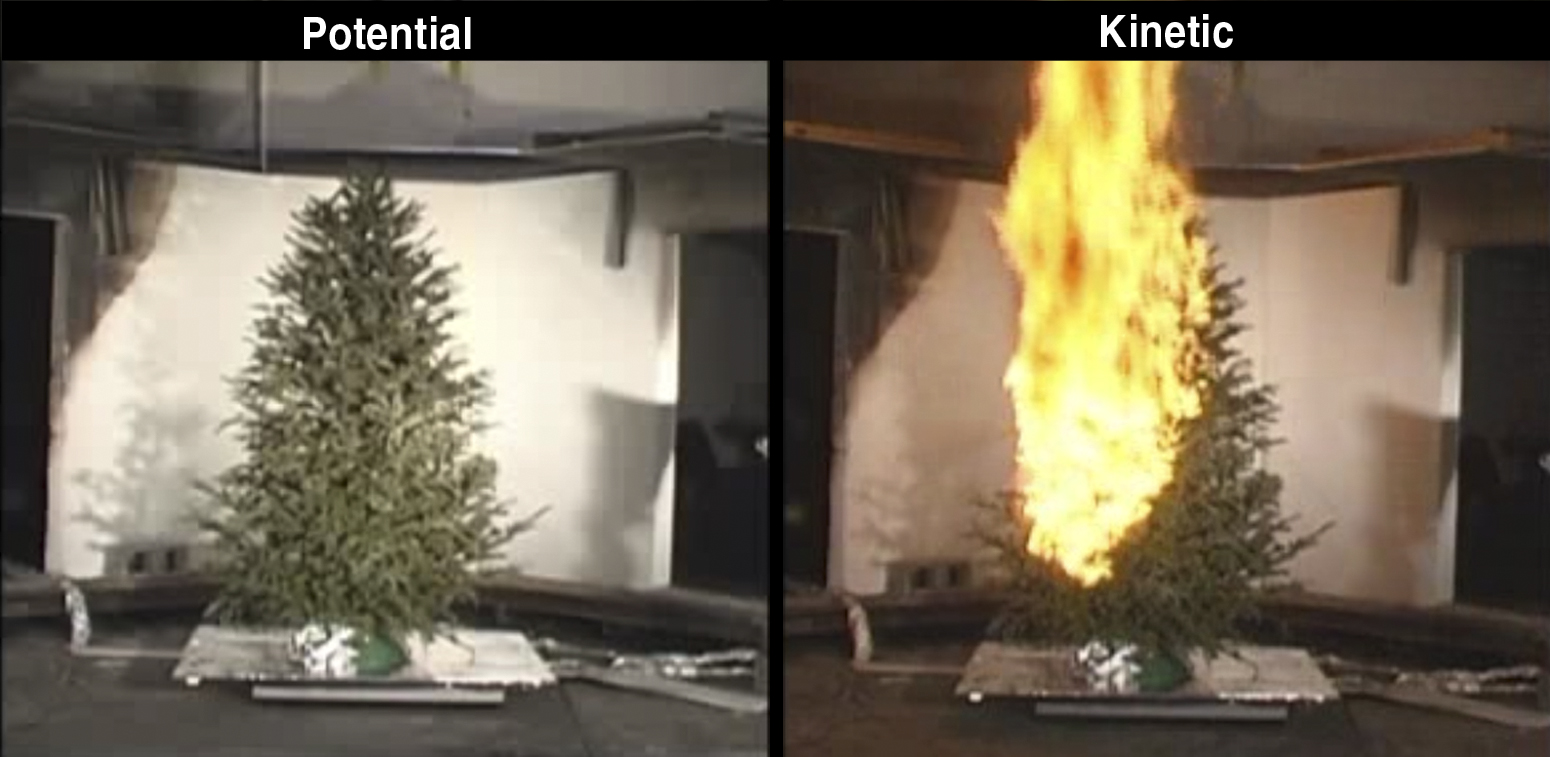 Courtesy of Dan Madrzykowski/NIST
The conversion of chemical potential energy in fuel to thermal kinetic energy (heat) is the energy element in both the fire triangle and the tetrahedron
3–26
Understand the characteristics of forms of ignition.
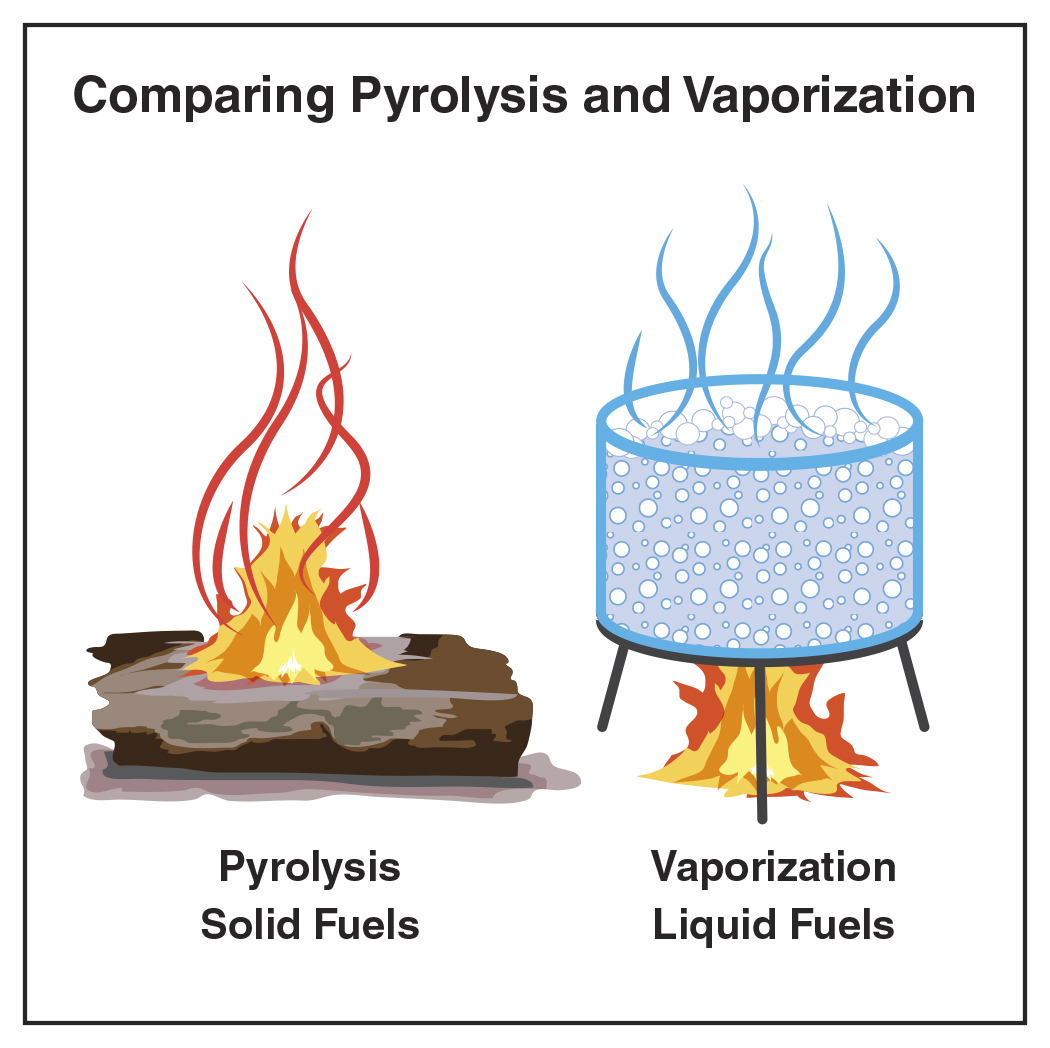 Heat fuel = temperature increase
Sufficient heat causes
Pyrolysis in solid fuels
Vaporization in liquid fuels
Ignition results from
External source
Fuel heated until it ignites
Once ignited, process continues; sustains combustion
3–27
Inspectors need to be familiar with the two forms of ignition.
Most common form
Occurs when a mix of fuel and oxygen encounter a sufficient external heat source
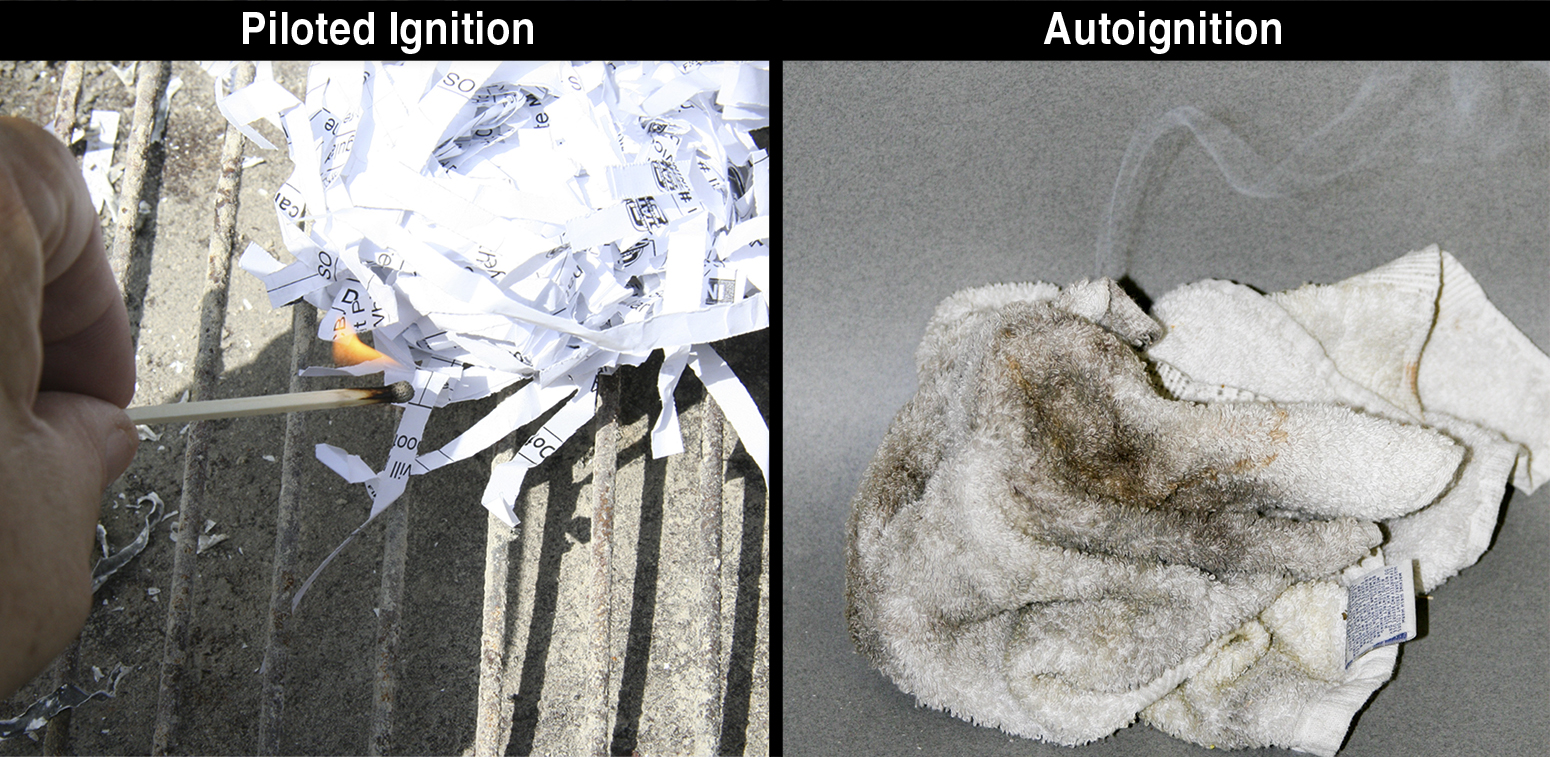 (Cont.)
3–28
Inspectors need to be familiar with the two forms of ignition.
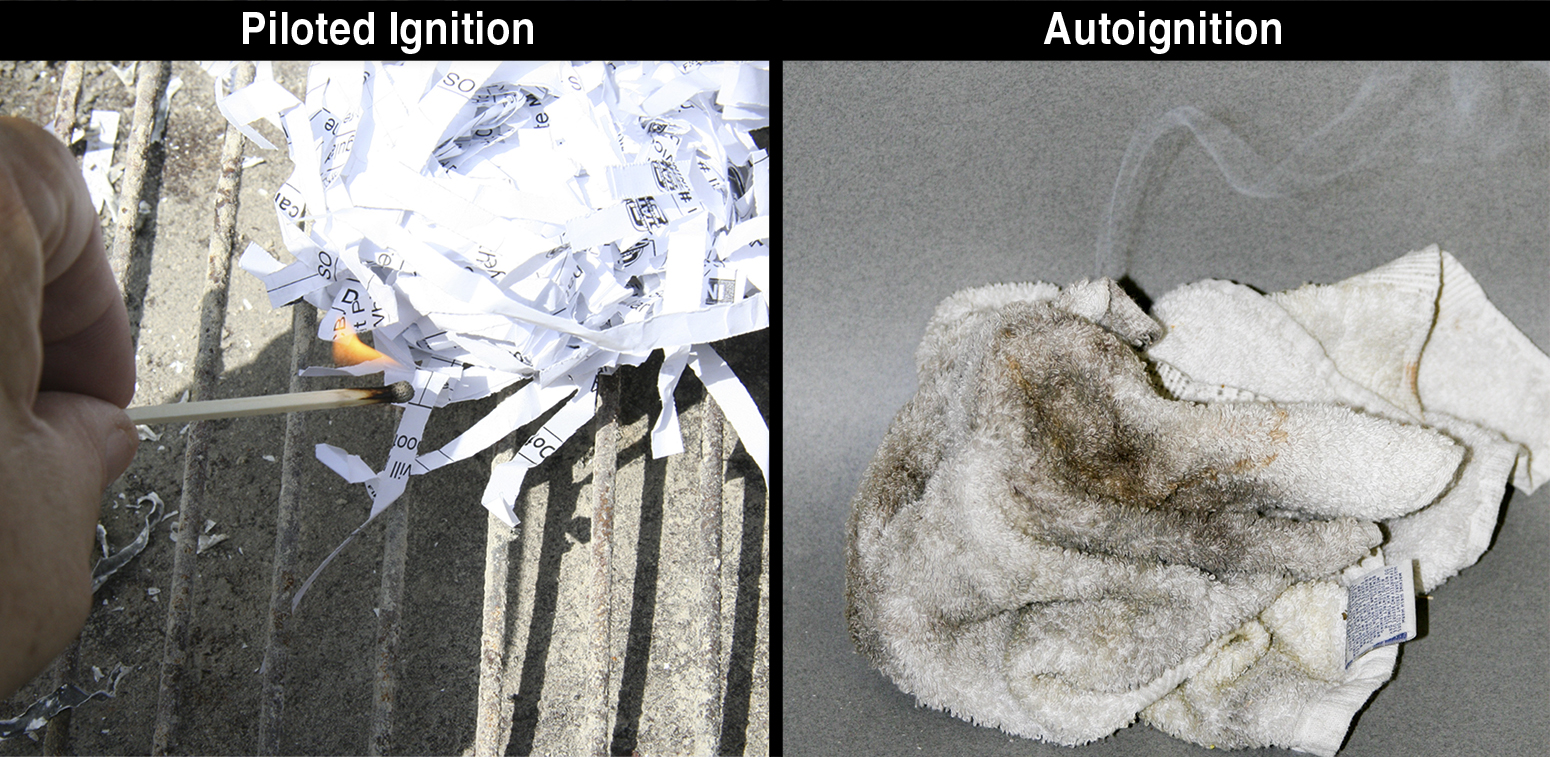 Occurs without any external flame or spark
Fuel surface is chemically heated to the point where a combustion reaction occurs
3–29
Inspectors need to be familiar with autoignition temperature characteristics.
3–30
Many types of energy can be transformed into thermal energy.
3–31
Understand the characteristics of chemical energy.
3–32
Self-heating is both a form of oxidation and an exothermic chemical reaction.
3–33
Understand what makes self-heating move to spontaneous ignition.
3–34
Oxidation rates increase as more heat is generated and held by the materials insulating fuels.
3–35
Electrical heating can occur in several ways.
(Cont.)
3–36
Electrical heating can occur in several ways.
(Cont.)
3–37
Electrical heating can occur in several ways.
(Cont.)
3–38
Electrical heating can occur in several ways.
3–39
Mechanical energy is generated by friction or compression.
3–40
REVIEW QUESTION
Describe and name an example of chemical, electrical, and mechanical energy.
3–41
Use knowledge of heat transfer to evaluate fire safety features.
3–42
Structural components and interior finishes have a significant effect on heat transfer.
3–43
Use heat transfer knowledge when considering the potential for fire spread.
(Cont.)
3–44
Use heat transfer knowledge when considering the potential for fire spread.
3–45
Inspectors need to know heat transfer mechanisms.
3–46
Occurs when a material is heated as a result of direct contact with a heat source
Heat flow dependent upon
Area being heated
Temperature differences between heat source and material
Conductivity of material
Conduction is the transfer of heat through and between solids.
3–47
Be familiar with the thermal conductivity temperatures of some common materials.
3–48
Know what materials delay heat transfer primarily by slowing conduction.
3–49
Usually involves heat transfer through movement of hot smoke and fire gases
Flow of heat is from high temperatures to low temperatures
May occur in any direction
Generally rise; smoke and gas are buoyant
Lateral movement can be from windward to leeward
Convection is the transfer of thermal energy by the circulation or movement of a fluid.
3–50
Includes light waves, radio waves, X-rays
Can become the dominant mode of heat transfer
Significant effect on the ignition of objects located away from the fire
Significant factor in fire development, spread in compartments
Radiation is the transmission of energy as electromagnetic waves without an intervening medium.
3–51
Be aware that radiation is a common method of heat transfer in buildings with radiant heat systems.
Radiant heat systems are usually located under the floor of a room
Courtesy of Greg Havel
3–52
Know the factors that influence radiant heat transfer.
(Cont.)
3–53
Know the factors that influence radiant heat transfer.
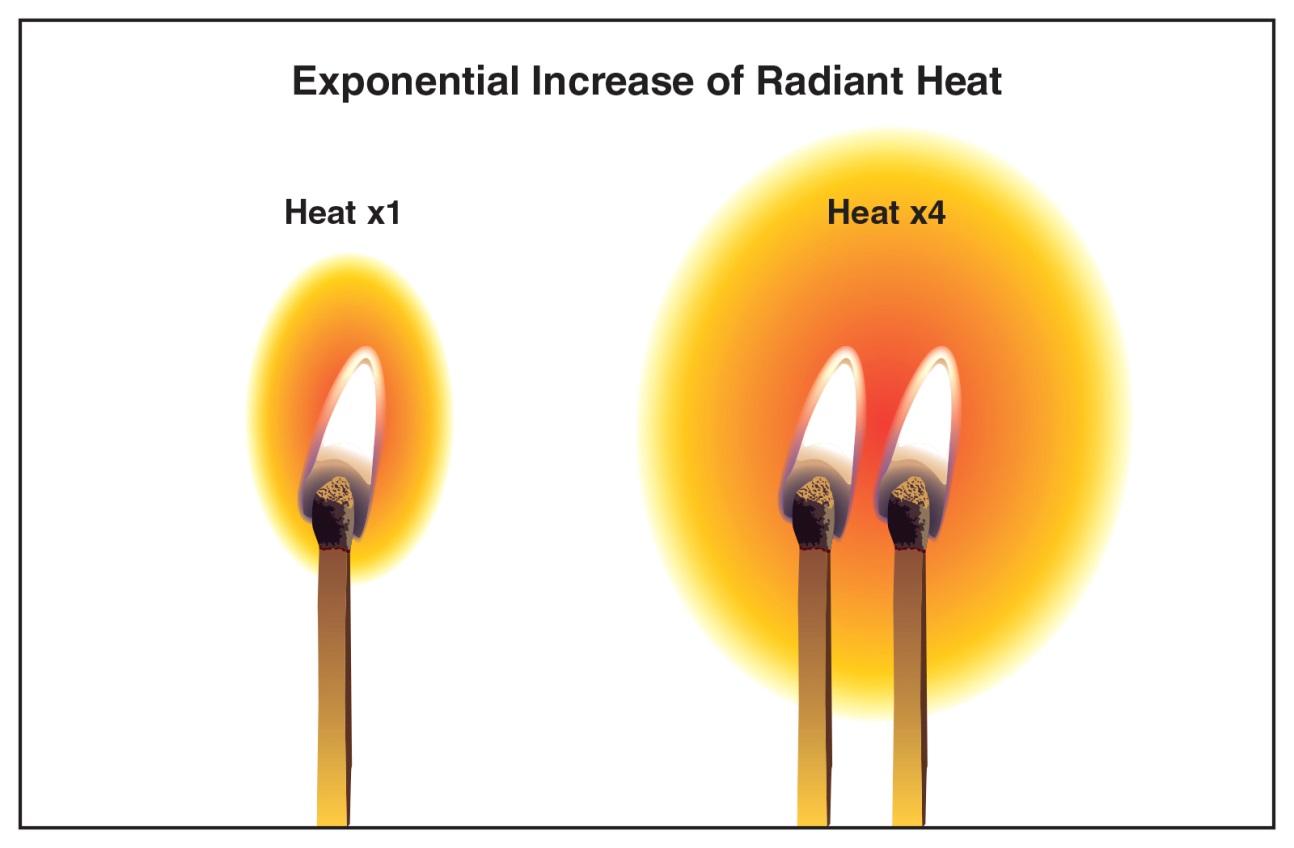 Temperature differences between heat source and exposed surfaces
Major effect on heat transfer through radiation
Heat source temperature increased = radiant heat increases to the fourth power
3–54
Energy is an electromagnetic wave that travels at the speed of light in a straight line.
Sun
Earth
Speed of light
Energy
3–55
Radiation is a common cause of exposure fires.
Exposure fire = fire ignited in fuel packages or buildings a considerable distance from the area of origin
3–56
Materials that reflect radiated energy will disrupt the transmission of heat.
3–57
REVIEW QUESTION
What are the ways heat can be transferred to an object?
3–58
Know what impact passive agents can have on ignition and fire development.
3–59
Fuel is the substance that is burned in the combustion process.
3–60
Understand the influences of the chemical content of fuel.
Significant to inspectors because of the widespread use of synthetics in building construction materials
3–61
Inspectors should understand heat of combustion.
3–62
Inspectors should understand Heat release rate (HRR).
3–63
Gaseous fuels can be the most dangerous of fuel types.
3–64
Inspectors should be familiar with common flammable gases.
3–65
Inspectors need to know the characteristics of gases.
3–66
Vapor density = density of gases in relation to air; air = 1
Gases < 1 = rise
Gases > 1 = sink
Heated gases become less dense
Cooled gases become more dense
Inspectors should understand gas and vapor density.
3–67
Inspectors need to know the characteristics of liquid fuels.
3–68
Specific gravity = ratio of mass of a liquid compared to the mass of an equal volume of water (same temperatures)
Water = 1
Liquids < 1 = float
Liquids > 1 = sink
Most flammable liquids float
Inspectors should understand liquids and specific gravity.
3–69
Vaporization is the transformation of a liquid to vapor or gaseous state.
3–70
Flash point
Minimum temperature at which liquid gives off sufficient vapors to ignite
Cannot sustain combustion
Commonly used to indicate flammability hazards
Fire point
Temperature at which sufficient vapors generated to sustain combustion
Know the difference between flash point and fire point.
3–71
Solubility describes the extent to which a substance will mix with water.
3–72
Know the characteristics of solid fuels.
3–73
Pyrolysis occurs as solid fuels are heated and begin to decompose and give off combustible vapors.
3–74
Solid fuels have a defined shape and size, which significantly affects how easy or difficult they are to ignite.
3–75
The proximity and orientation of a solid fuel relative to the source of heat also affects the way it burns.
When a solid fuel like a sheet of plywood is lying horizontally (flat), fire will consume the fuel at a relatively slow rate; the same type of material in a vertical position (standing on edge) burns much more rapidly
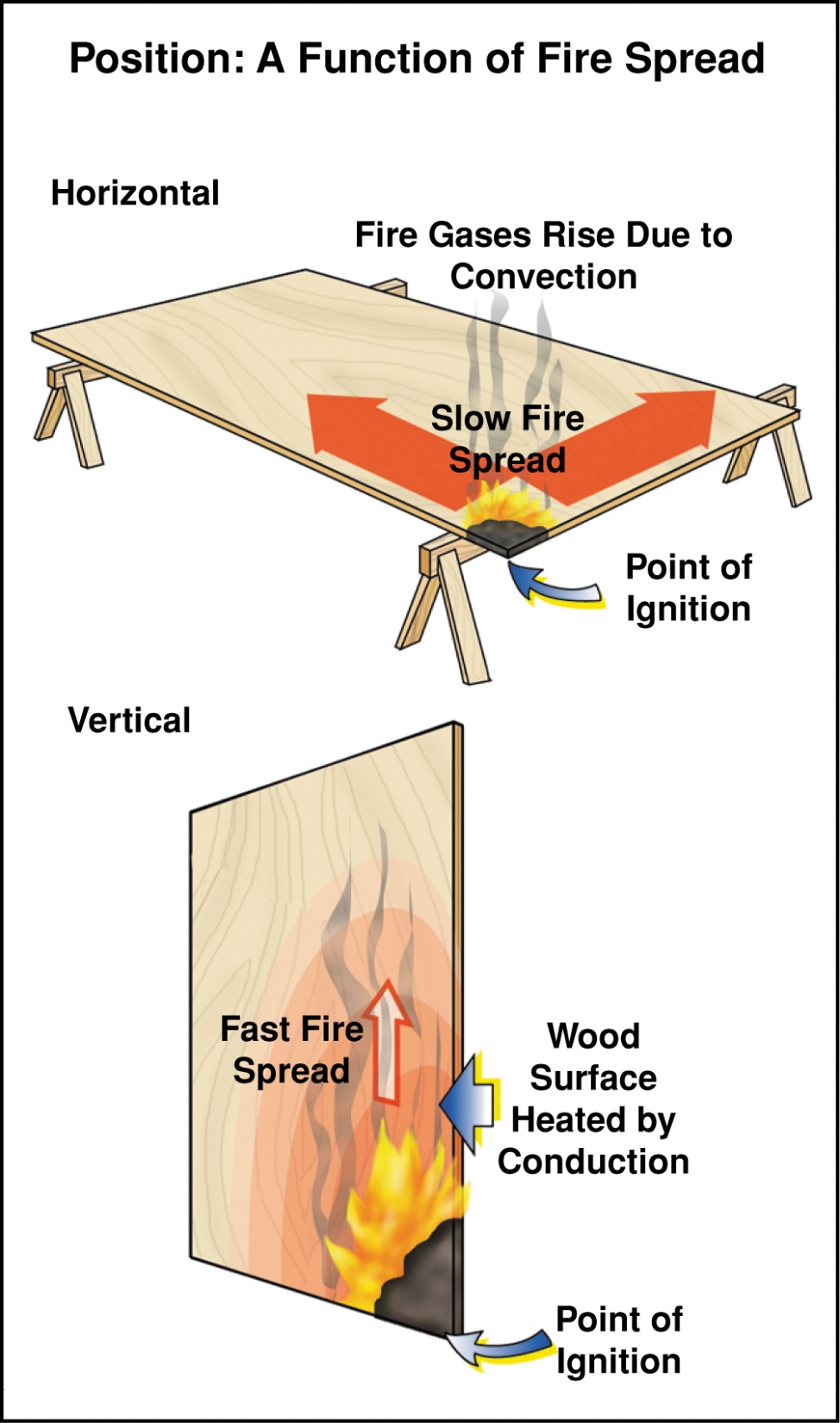 3–76
Know the impact of oxidizers on combustion.
3–77
Inspectors need to be familiar with other common oxidizers.
3–78
Inspectors need to know what happens when oxygen is limited.
3–79
Inspectors need to know what happens when oxygen is higher than normal.
3–80
Reported using the percent by volume of gas/vapor in air for the lower flammable limit (LFL) and the upper flammable limit (UFL)
Below LFL = too lean to burn
Above UFL = too rich to burn
Within flammable range = ideal concentration at which the exact amounts of fuel and oxygen for combustion are present
Flammable range is the range of concentrations of fuel vapor and air.
3–81
Be familiar with the flammable ranges for some common materials.
Flammable limits are normally reported at ambient temperatures and pressures; variations in temperatures and pressure can cause the range to vary considerably.
3–82
The self-sustained chemical reaction involved in flaming combustion is complex.
3–83
Be familiar with chemical flame inhibition.
3–84
Understand why smoke causes the largest percentage of fire deaths.
3–85
Know the common products of combustion and their toxic effects.
(Cont.)
3–86
Know the common products of combustion and their toxic effects.
(Cont.)
3–87
Know the common products of combustion and their toxic effects.
3–88
Inspectors need to know how fires are classified.
3–89
Class A fires involve ordinary combustible materials.
3–90
Class B fires involve flammable liquids and gases.
3–91
Class C fires involve energized electrical equipment.
3–92
Class D fires involve combustible metals.
3–93
Class K fires involve vegetable-based oils and greases.
3–94
REVIEW QUESTION
Describe the five classifications of fire.
#–95
Learning Objective 2
Describe fire development.
3–96
Inspectors need to know the stages of fire development.
(Cont.)
3–97
Inspectors need to know the stages of fire development.
3–98
A number of factors influence fire development within a compartment.
3–99
The type of fuel involved in combustion affects the heat release rate (HRR).
(Cont.)
3–100
The type of fuel involved in combustion affects the heat release rate (HRR).
3–101
Structure fires rarely involve only a single type of fuel.
3–102
Inspectors need to verify procedures to shut off Class B fuel sources.
3–103
Many factors influence the availability and location of additional fuels.
3–104
Building configuration refers to the layout elements of the structure.
(Cont.)
3–105
Building configuration refers to the layout elements of the structure.
3–106
The contents of a structure are often the most readily available fuel source.
3–107
The materials used to construct the building contribute to the fuel load.
3–108
Types of construction materials used in a structure also influence fuel load.
3–109
Proximity and continuity of contents and structural fuels also influence fire development.
3–110
Location of fire within the building will influence fire development.
3–111
Fire in a large compartment will develop more slowly than one in a small compartment.
3–112
Ventilation in a compartment significantly influences how fire develops and spreads.
3–113
Know how potential openings can change ventilation.
(Cont.)
3–114
Know how potential openings can change ventilation.
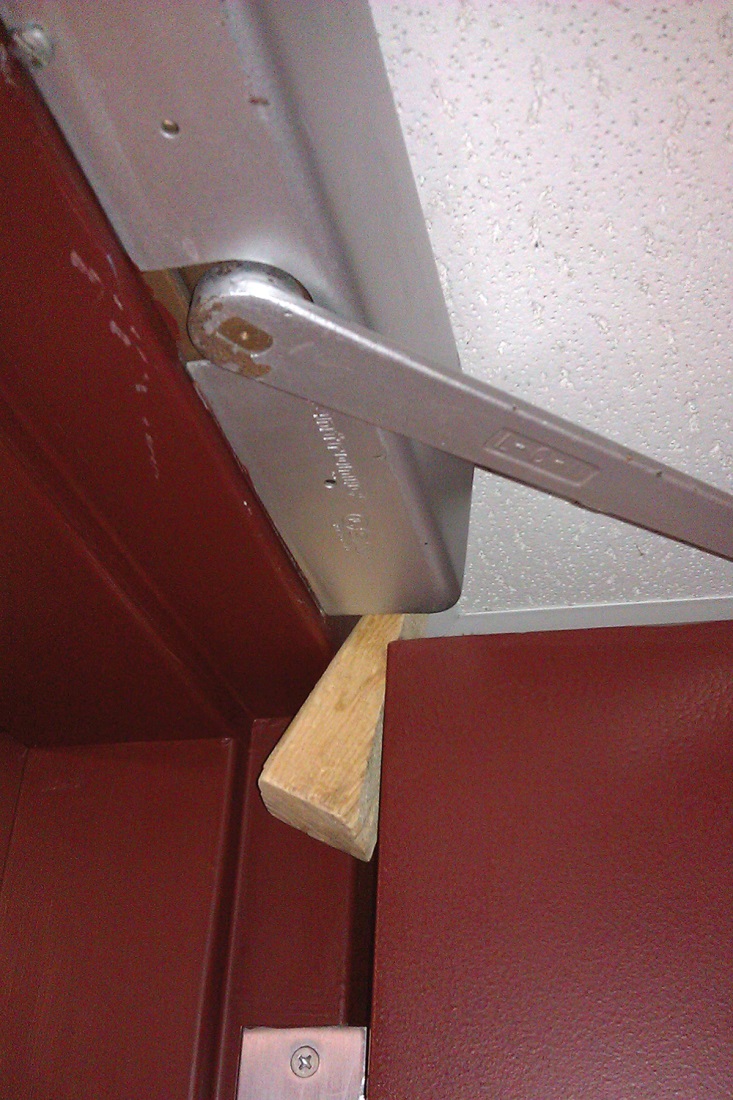 Courtesy of Scott Strassburg
3–115
Thermal properties of compartments contribute to rapid fire development and difficult extinguishment.
3–116
The total quantity of combustible contents of a building, space, or fire area is referred to as the fuel load.
3–117
REVIEW QUESTION
List some factors that influence fire development within a compartment.
#–118
Inspectors need to understand the incipient stage of fire.
All fires occur as a result of piloted ignition or autoignition
Starts when 3 elements of the fire triangle come together
Fire is small
Confined to material first ignited
Development depends on characteristics and configuration of fuel
Adequate oxygen
Radiant heat warms adjacent fuel
Courtesy of Dan Madrzykowski/NIST
(Cont.)
3–119
Inspectors need to understand the incipient stage of fire.
Plume of hot gases and flame rises
Mixes with cooler air of the room
As it reaches the ceiling, hot gases spread horizontally
Mushrooming
Ceiling jet
Hot gases in contact with surfaces transfer heat
Heat transfer begins to increase temperature of the room
Courtesy of Dan Madrzykowski/NIST
3–120
Know the factors that influence the development of fuel-controlled fires.
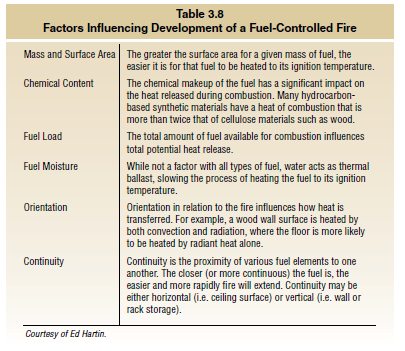 3–121
Know the characteristics of the incipient stage of fire.
3–122
Inspectors need to understand the growth stage of fire.
Fire begins to influence the environment
Fire is influenced by
Environment
Amount of ventilation
Ceilings and walls affect the plume
Amount of air entrained into the plume
Location of fuel package in relation to walls affects air and cooling
Courtesy of Dan Madrzykowski/NIST
3–123
Know how unconfined fires reduce flame length and vertical extension.
3–124
Understand the concept of vertical extension.
3–125
Thermal layering of gases is the tendency of gases to form into layers according to temperature.
3–126
Several things impact thermal layering of gases.
3–127
Pressure increases as the volume and temperature of the hot gas layer increases.
(Cont.)
3–128
Pressure increases as the volume and temperature of the hot gas layer increases.
Neutral plane only exists at openings where
Hot gases are exiting
Cool air is entering
Inspectors can limit spread of gases and fire
Verify that all fire doors are equipped; make sure door closers are functioning
Courtesy of Dan Madrzykowski/NIST
3–129
Isolated flames may be observed moving through the hot gas layer.
Can occur as fire
Moves through growth stage
Becomes ventilation controlled
Indicates that portions of the hot gas layer are
Within their flammable range
Sufficient temperature for ignition
Find sufficient oxygen on the outer edges of the plume
Frequently observed prior to more substantial involvement
Courtesy of NIST
3–130
Rapid transition from growth stage to fully developed stage is known as flashover.
3–131
Flashover does not occur in every compartment fire.
3–132
Most fires that develop beyond the incipient stage become ventilation controlled.
3–133
Be aware of the type and amount of combustible furnishings and fuel load present during an inspection.
3–134
Understand the fully developed stage of fire.
All combustible materials in compartment are burning
Releases maximum heat
Produces large volumes of fire gases
Ventilation controlled
Any increase in available air will result in higher heat release
(Cont.)
3–135
Understand the fully developed stage of fire.
3–136
Inspectors need to know the characteristics of the decay stage of fire.
Occurs as
Fuel is consumed
Oxygen concentration falls to the point that flaming combustion diminishes
Decay due to reduced oxygen concentration can follow a considerably different path if
Ventilation changes before combustion ceases
Temperature lowers
Courtesy of Dan Madrzykowski/NIST
3–137
Understand fuel consumption in the decay stage of fire.
3–138
Understand limited ventilation in the decay stage of fire.
3–139
REVIEW QUESTION
What are the stages of fire?
3–140
Summary
The inspector’s job is to reduce risk. To this end, the inspector needs to understand the combustion process and how fire behaves in different materials and environments.
Understanding fire behavior will help the inspector evaluate fire protection systems that are designed to prevent fire or fire spread.
(Cont.)
3–141
Summary
The inspector must also be able to recognize how building design, construction materials, fuel loads, and combustible furnishings affect fire behavior and fire spread.
The inspector needs to understand that a solid working knowledge of fire behavior will help reduce the loss of life and property from fire and help businesses to operate more safely and provide for business continuance.
3–142